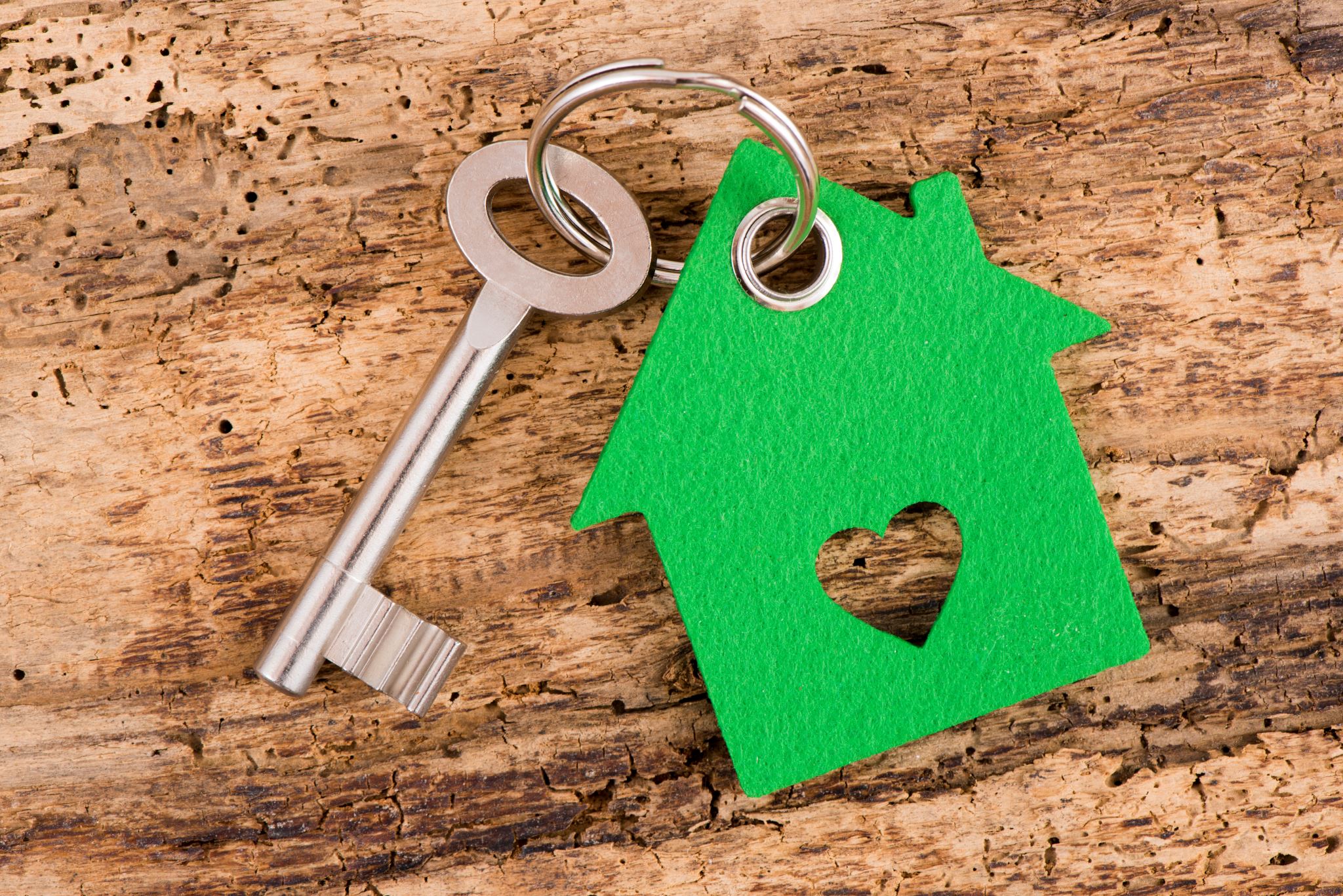 Home Assessment/Inspection
Healthy Homes Team
Greensboro Housing Coalition
Home Walk Through Intake
Hqs Inspection
Living Room
Kitchen
Utility Room(s)
Bedroom(s)
Closets
Bathroom(s)
Basement
Attic
Garage
[Speaker Notes: Our Inspector(s) will receive the referral and schedule a Housing Quality Standard Inspection (HQS). An HQS is done for all the following:]
LIVING ROOM
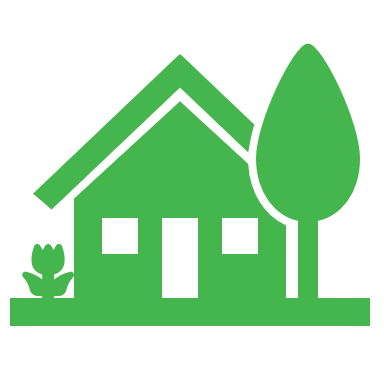 The first place we see when we arrive to a home.

Observations: Does the living room have carpet, vinyl, or hardwood? Any fans? How many windows? Pets? Signs of any pests? Toys? 

Mental observations or pictures taken.
Triggers In Living room:
Kitchen
Walk through the kitchen making observations for:
What type of stove?
What type and conditions of floor?
Signs of pests?
Check the sink.
Check the pipes.
Check the windows.
Check the refrigerator. 
Check the cabinets.
Check for exhaust fan.
Check for ventilation.
Any peeling of paint.
Triggers in kitchen
Chemical Cleaners-harsh chemicals. 
Insecticides–chemicals can trigger allergic reactions.
Gas Stoves--a kitchen that is not well ventilated can have nitrogen dioxide build up.
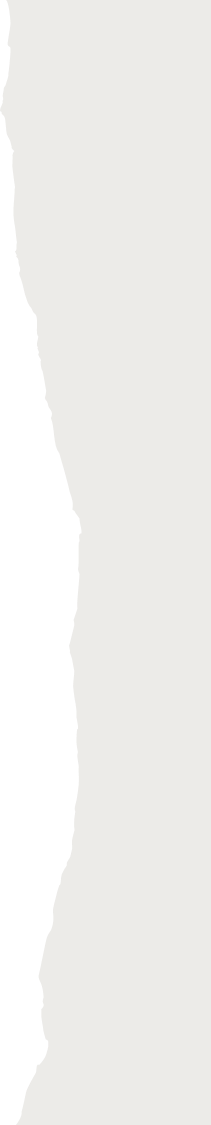 Bedroom
Check light fixtures
Windows
Ventilation
Floor
Doors
[Speaker Notes: If bedroom has a bathroom, then we check the bathroom (bathroom fan). Always making mental notes/observations of any clutter, types of bed coverings, how clothing is stored, and/or any possible asthma triggers where we can make suggestions during the remedy portion of the inspection.]
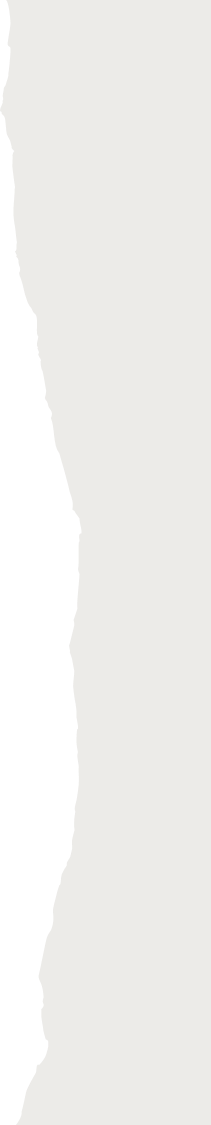 Triggers In bedrooms:
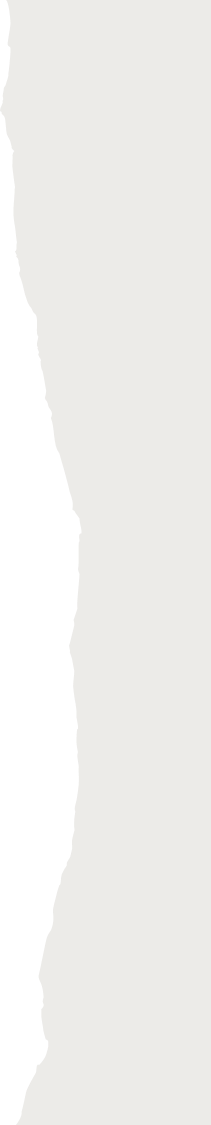 Bathroom
Check List:
Hot/Cold Running water.
Tub-are there any leaks around the tub.
Leaky faucets or pipes.
Toilet (make sure no water spills when flushing).
Fan.
Check the floor (does it sink in or make any noise when you walk around it or any soft spots).
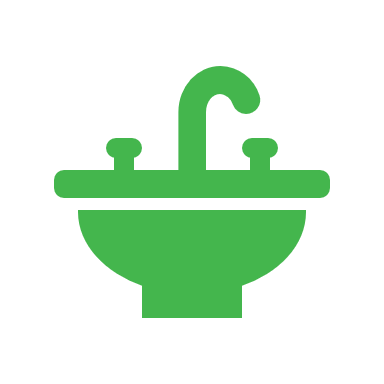 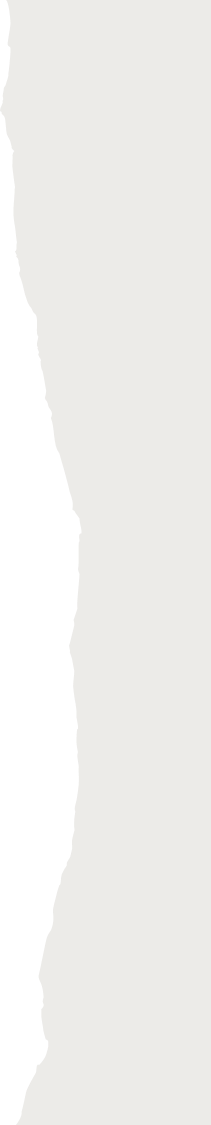 Mold and Mildew-a humid bathroom can increase the mold and mildew growth colony. 

Cleaning-cleaning products have chemicals that can trigger asthma. 

Personal Care Products-may contain chemicals that can trigger asthma. 

Dust mites- thrive in humid environments.
Triggers in Bathroom
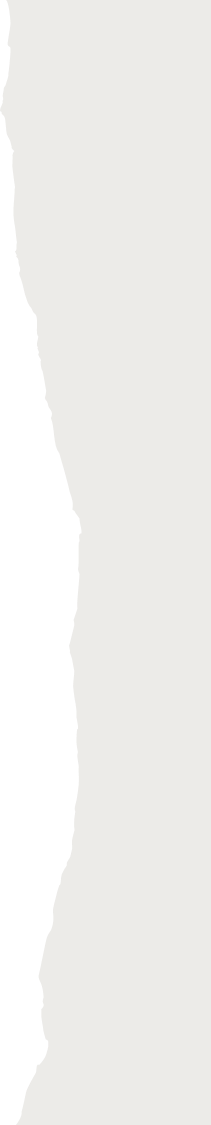 Triggers in garage
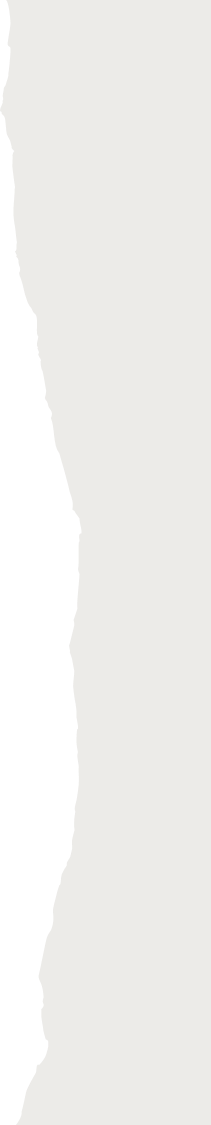 Client housing action plan
* If available or necessary
[Speaker Notes: The HQS Inspector will either give the education and remediation information at this time or another HH Team Member will be coming in to do a Client Action Plan. The client action plan will have all suggestions, education, and information needed for the client to remedy some of the asthma triggers. If the landlord is needed]
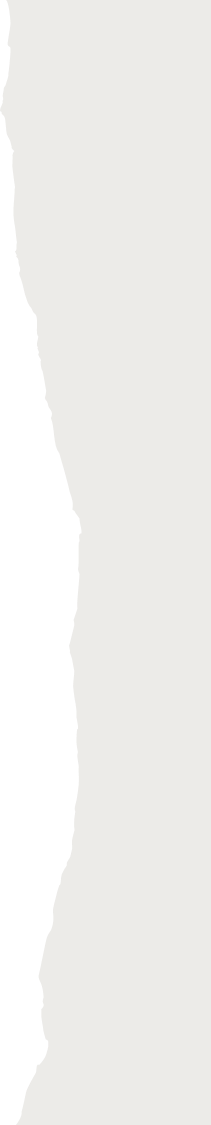 Contact Information
Gina Uresti						Ken Cook
Healthy Homes Manager                                      Healthy Homes Inspector 
1031 Summit Ave., Suite 1E-2                              1031 Summit Ave., Suite 1E-2
Greensboro, NC 27405                                        Greensboro, NC 27405
Phone: 336.691.9521 ext. 111                               Phone: 336.691.9521 ext. 110
Cell: 336.894.4836                                              Cell: 336.207.6366
Fax: 336.691.9046                                               Fax: 336.691.9046
gina@gsohc.org                                                   ken@gsohc.org